TIẾNG VIỆT 1
Tập 2
Tuần 32
Tập đọc: Hoa kết trái
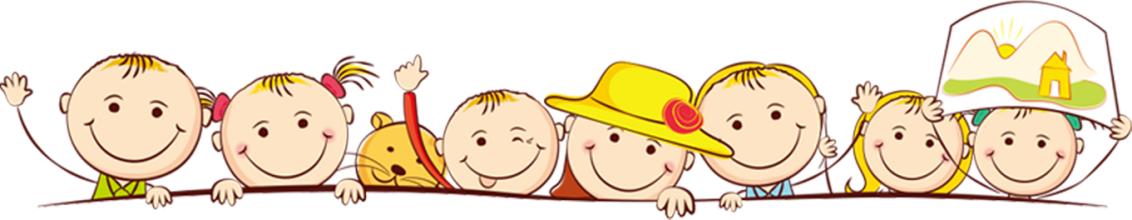 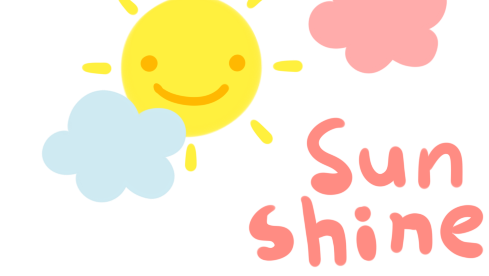 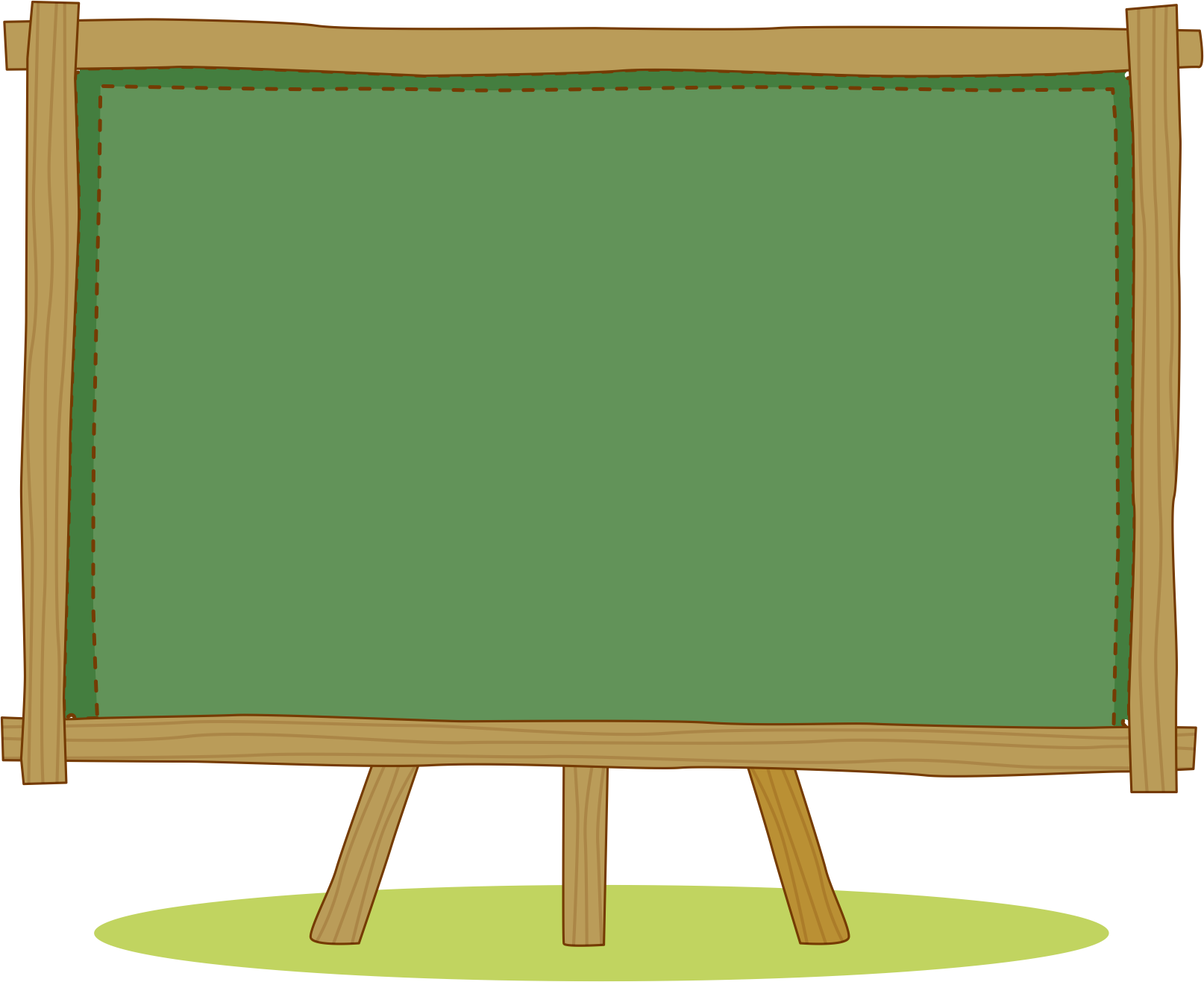 KHỞI ĐỘNG
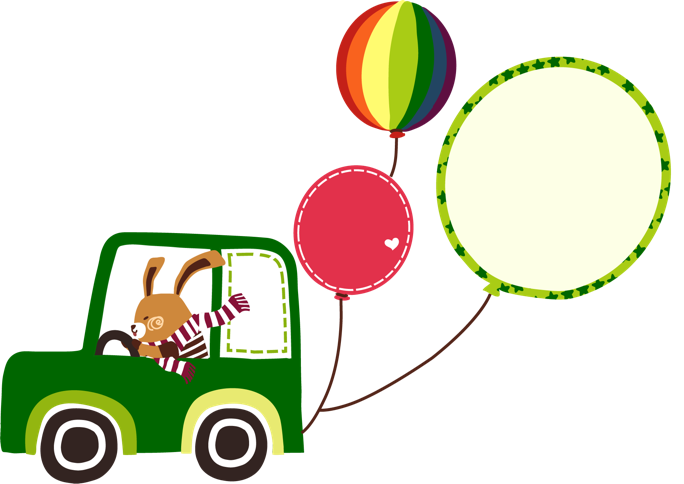 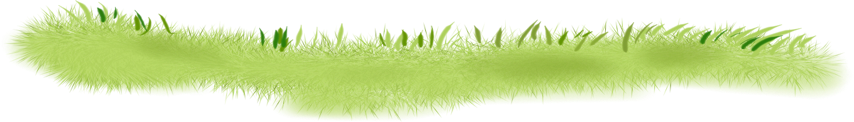 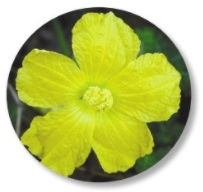 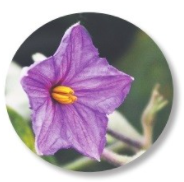 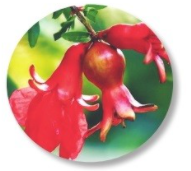 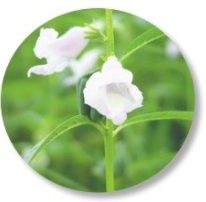 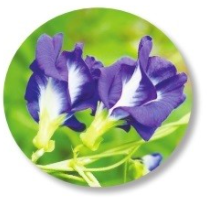 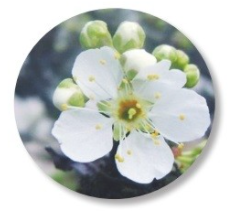 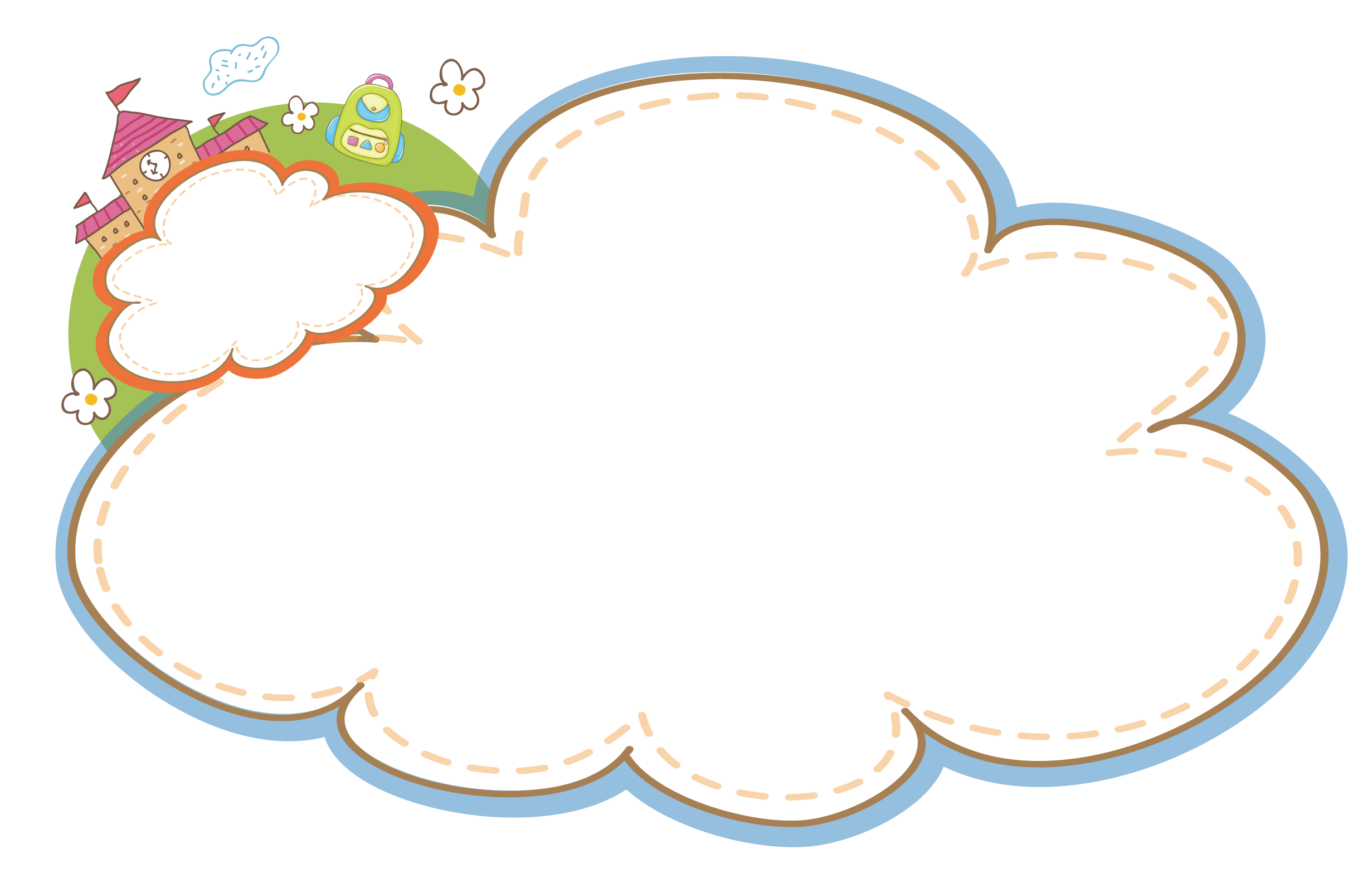 Tập đọc
Hoa kết trái
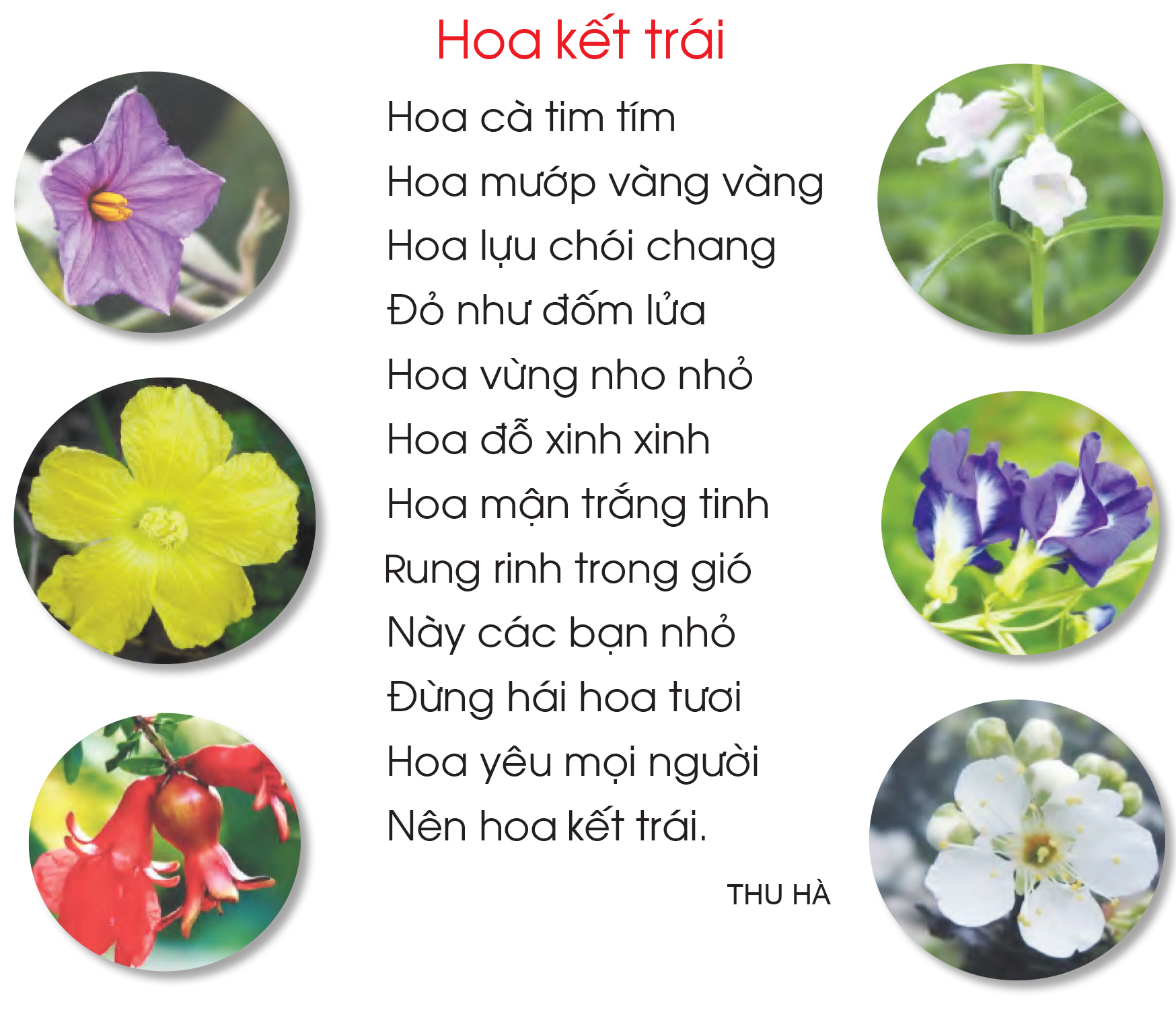 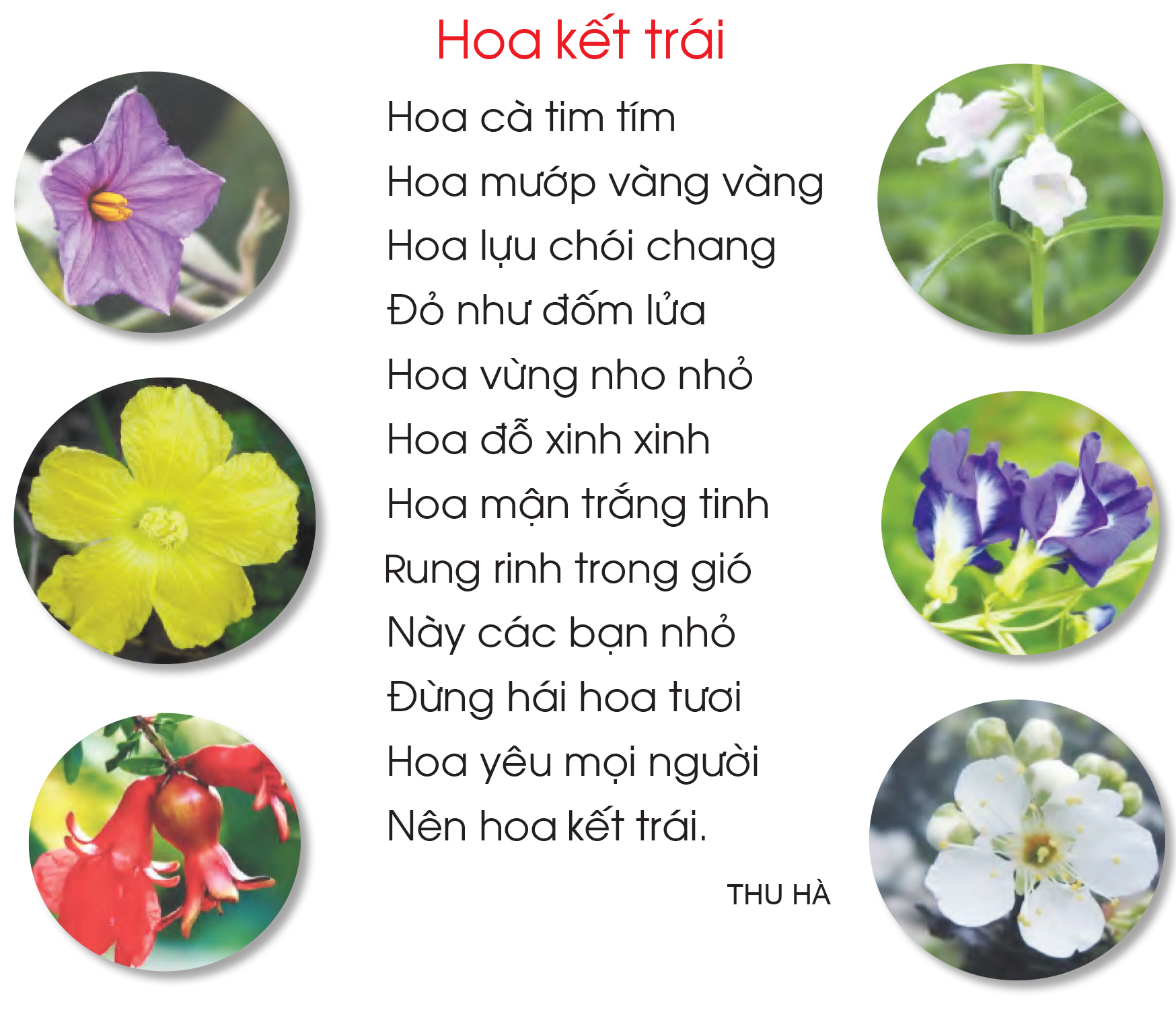 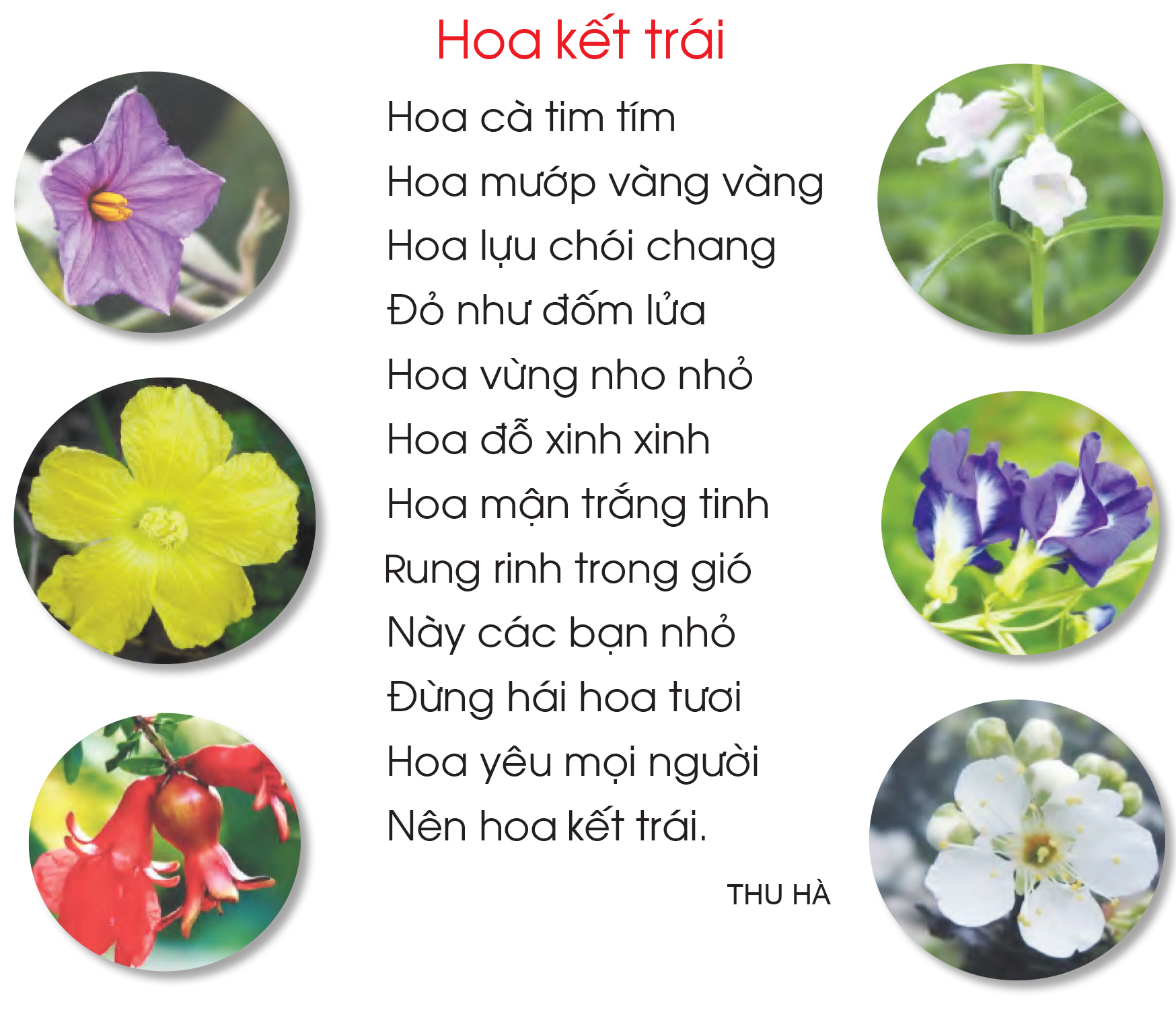 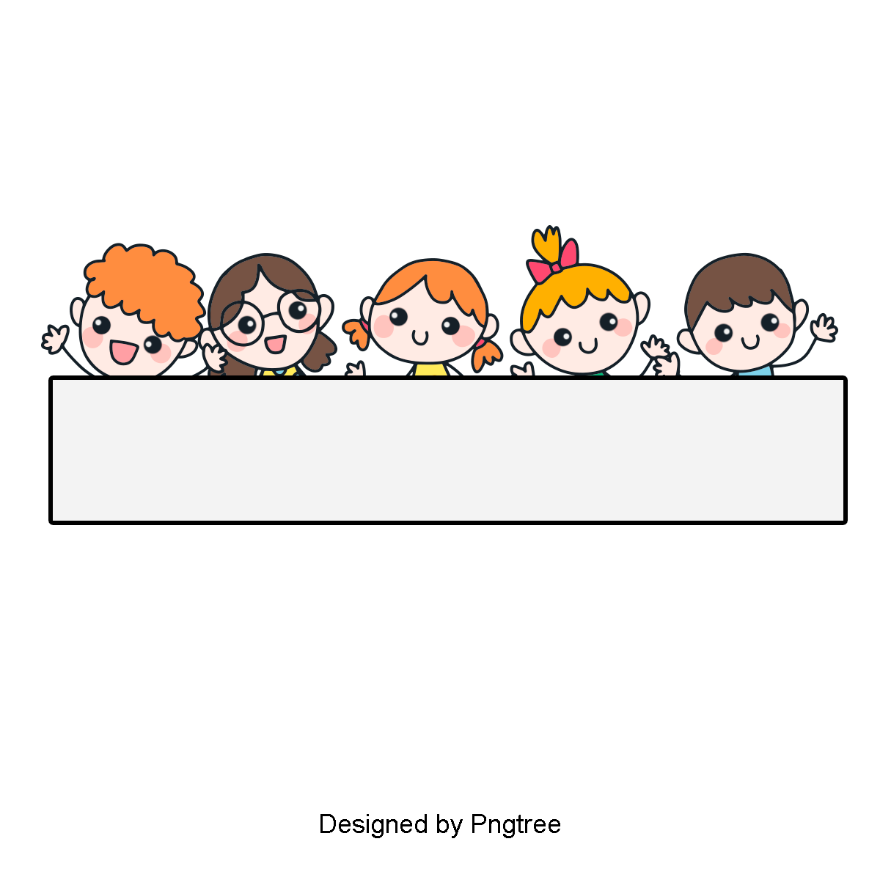 LUYỆN ĐỌC CÂU
Hoa cà tim tím
Hoa mướp vàng vàng
Hoa lựu chói chang
Đỏ như đốm lửa.
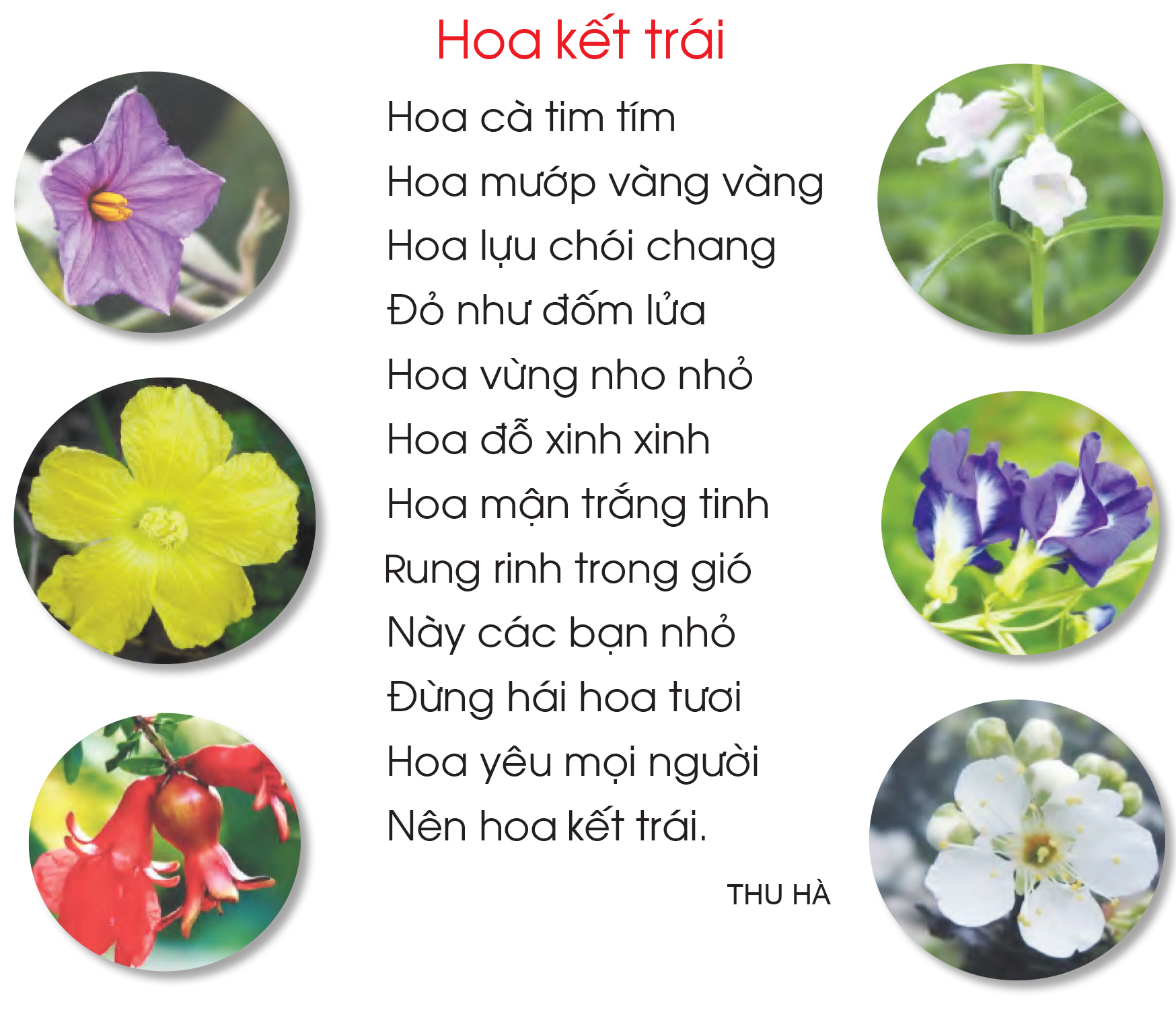 1
2
3
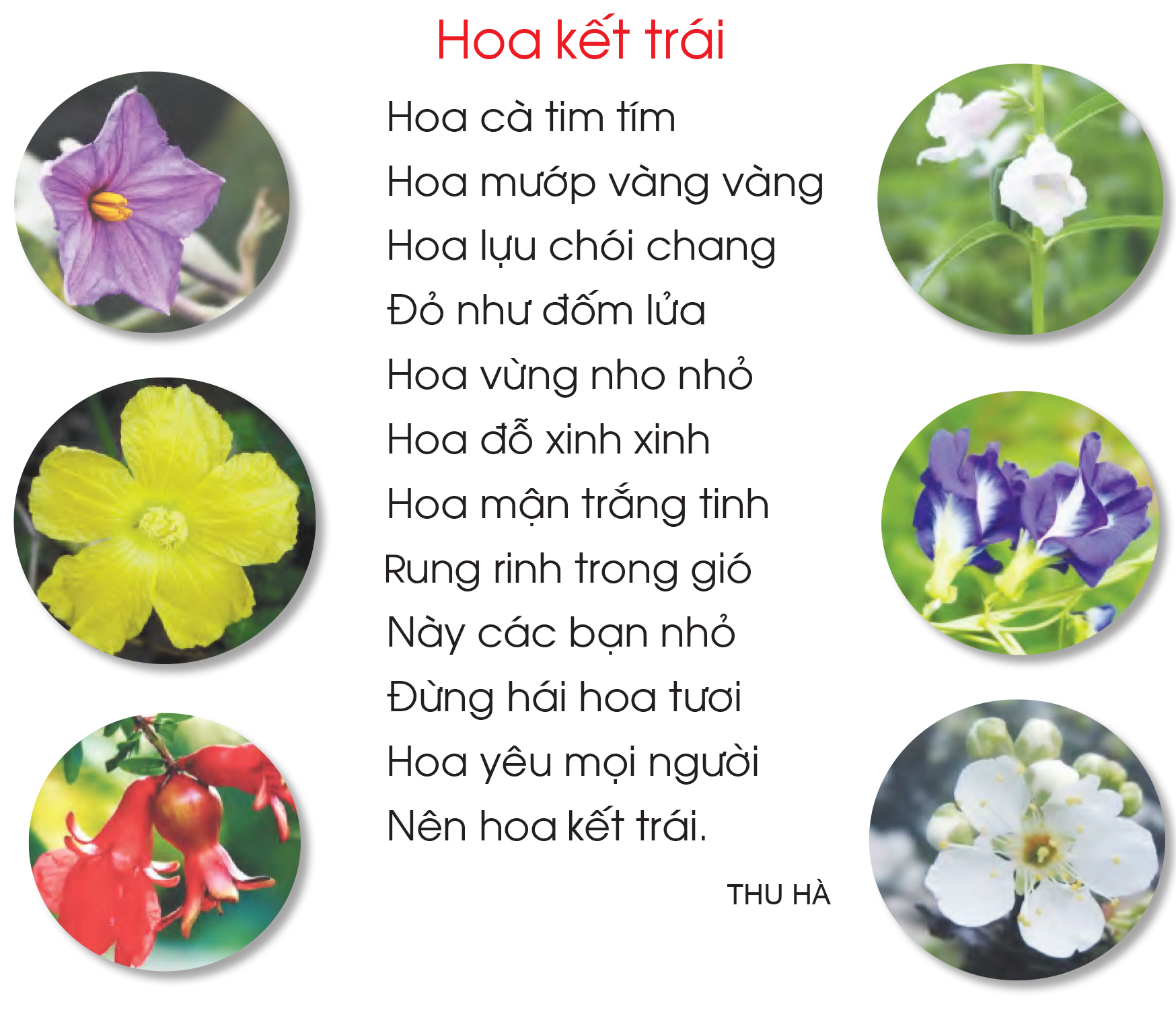 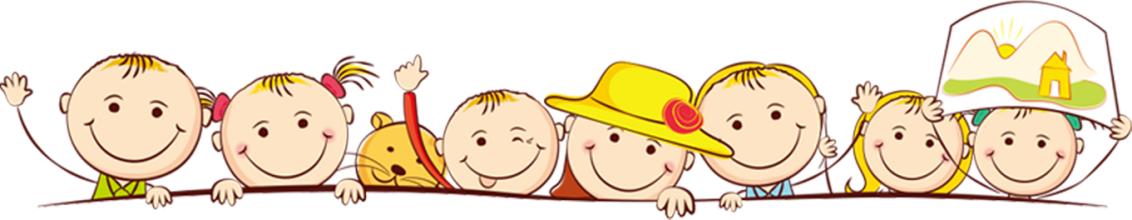 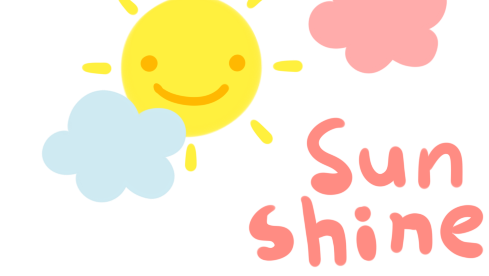 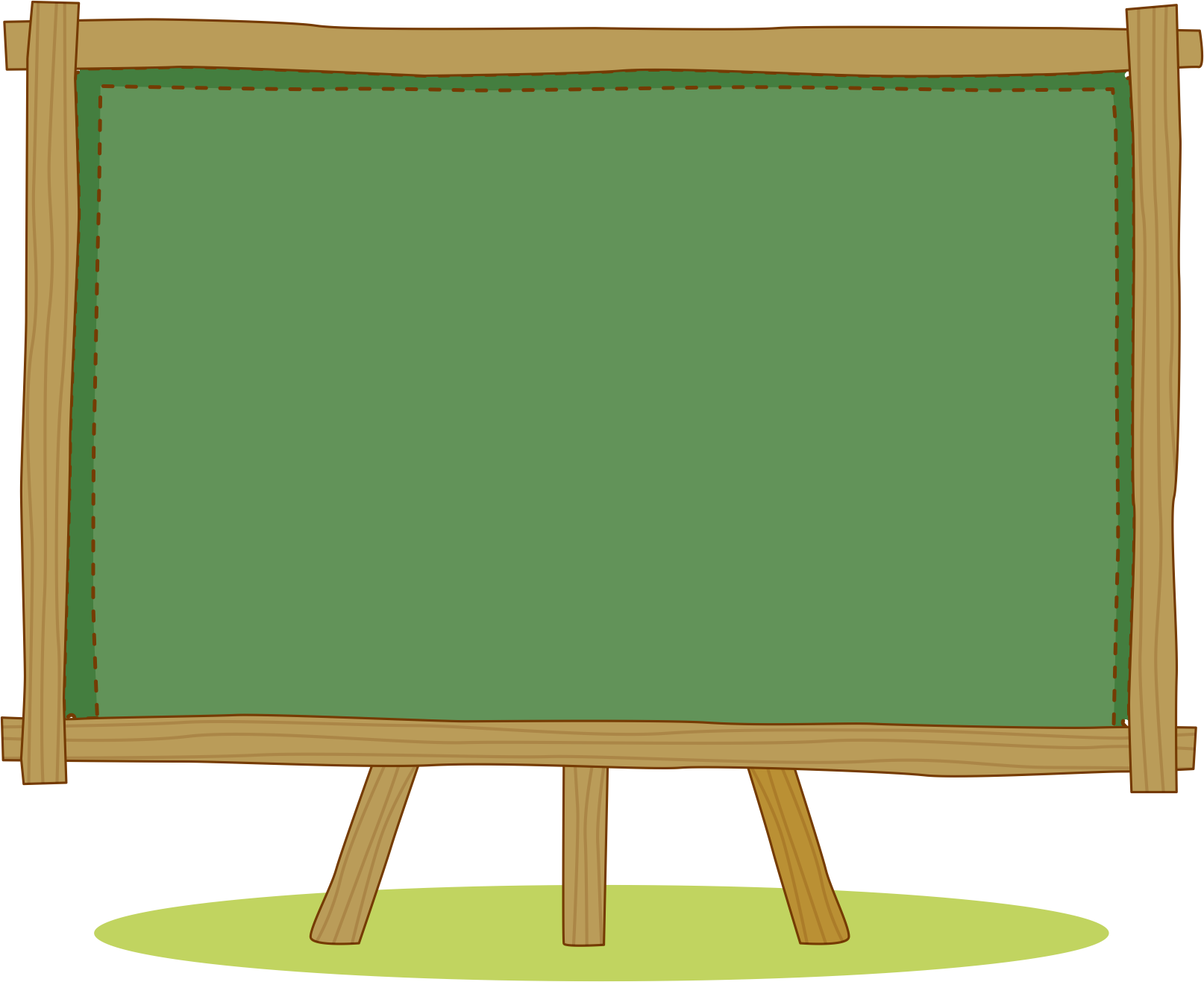 TÌM HIỂU BÀI
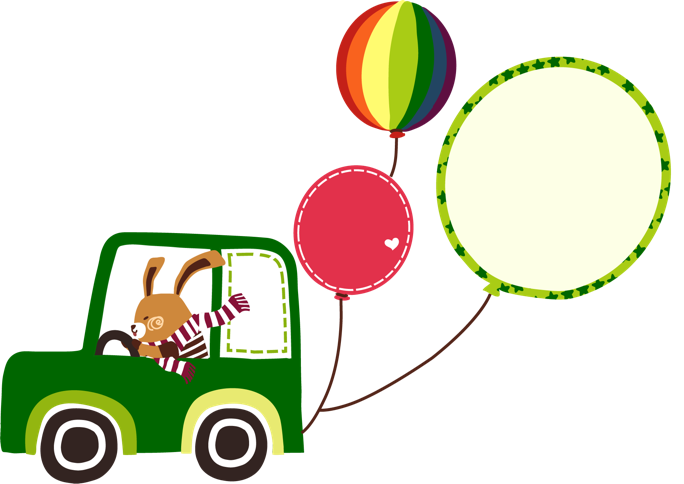 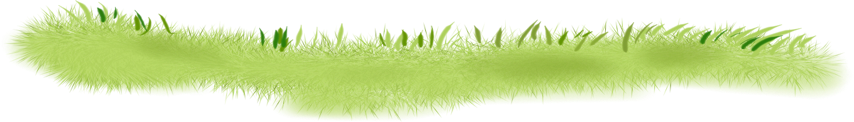 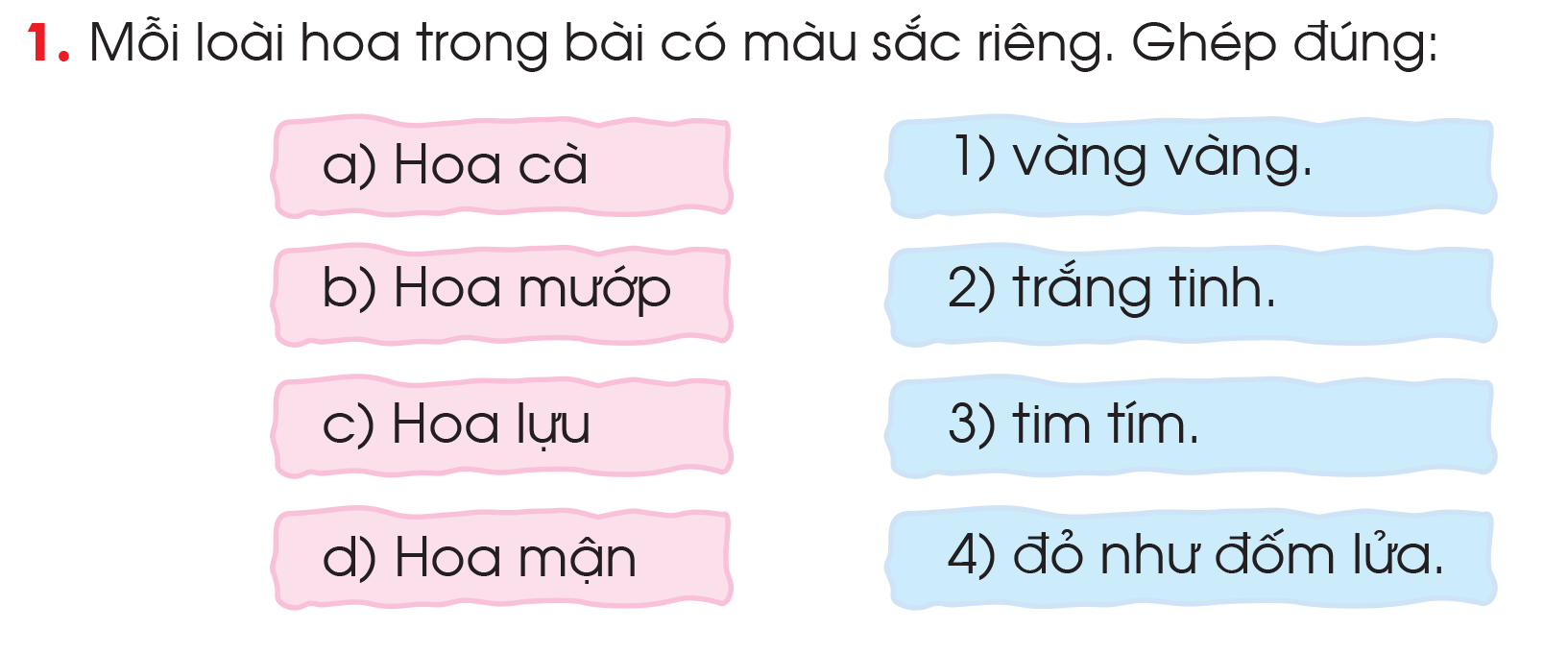 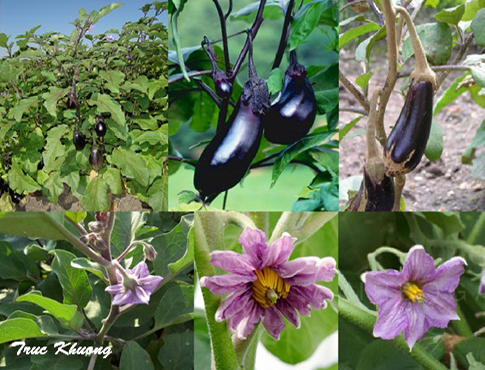 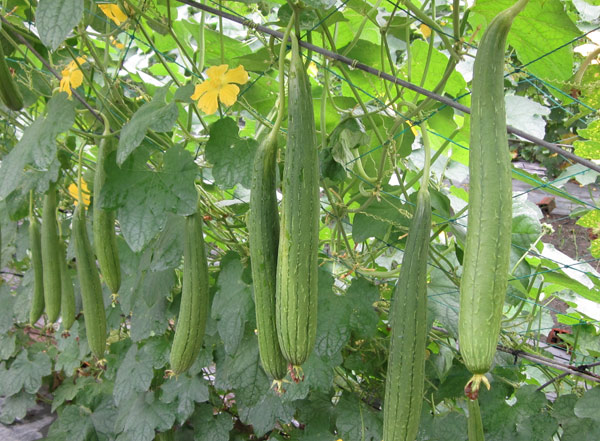 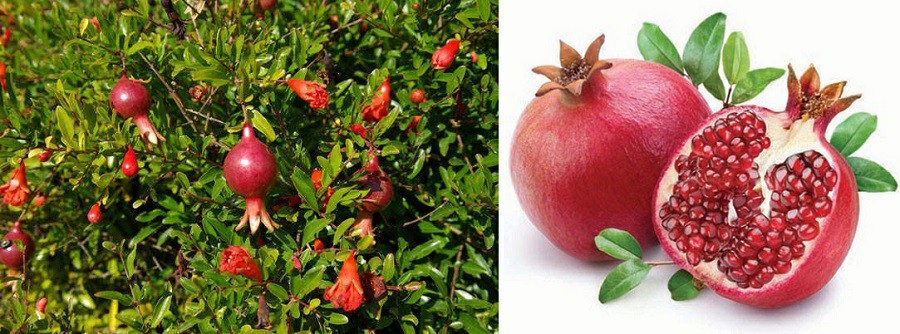 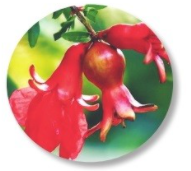 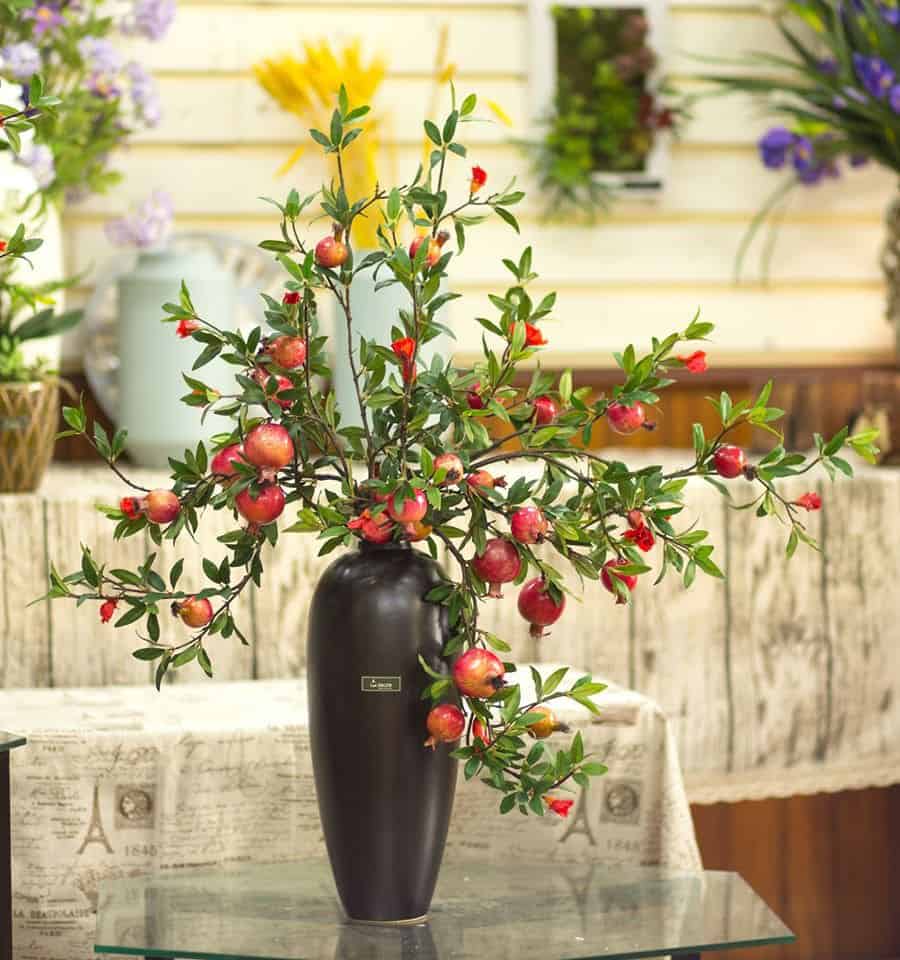 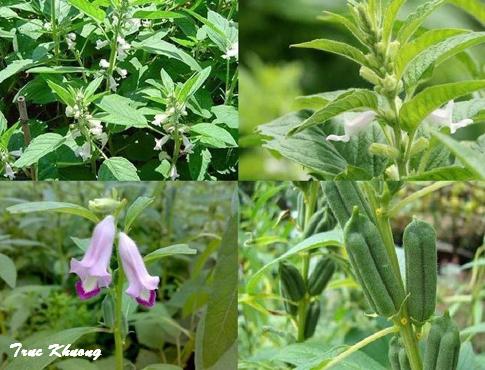 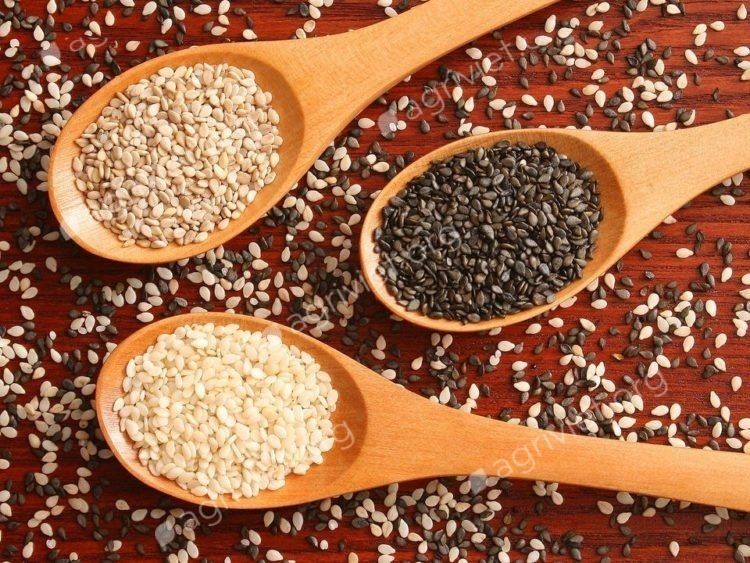 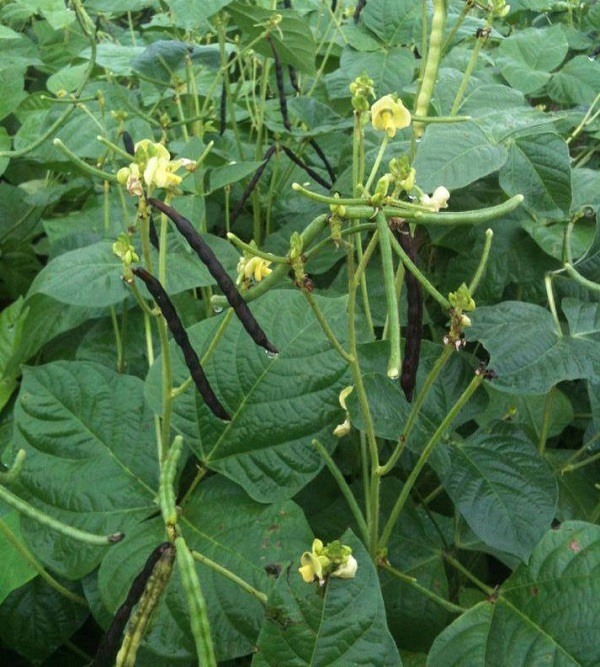 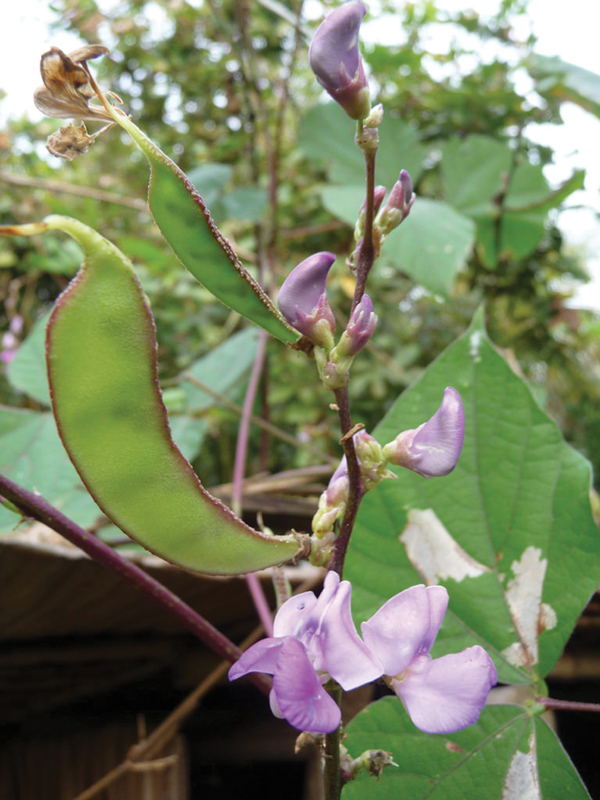 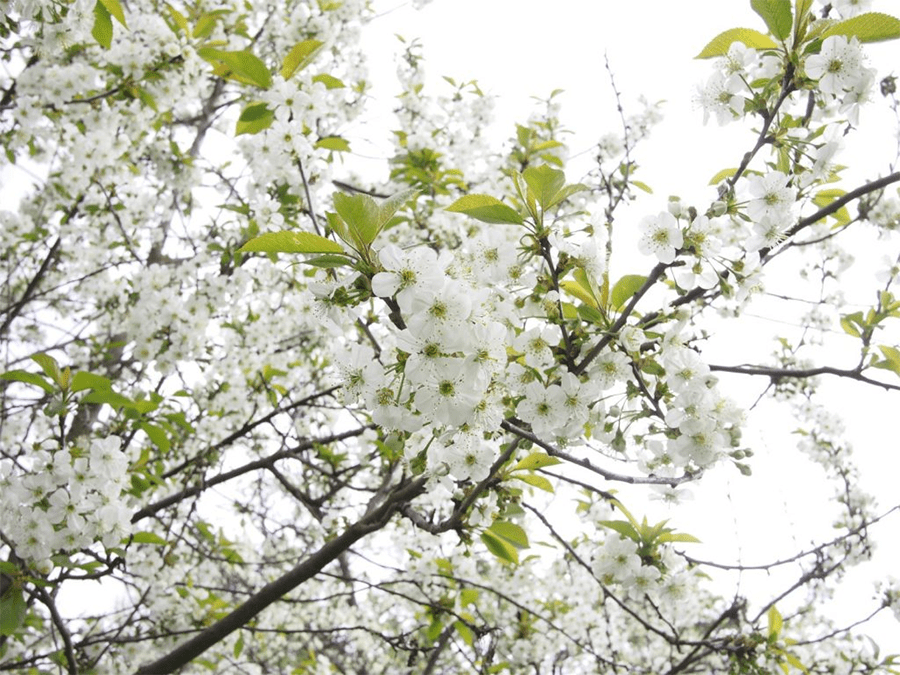 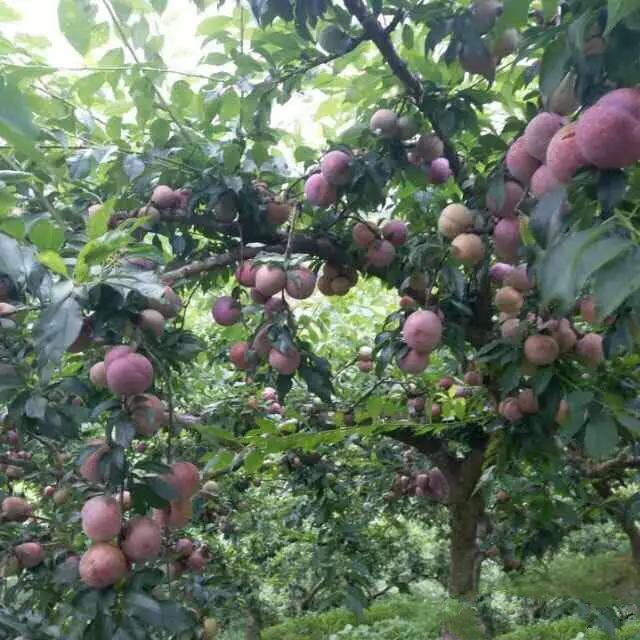 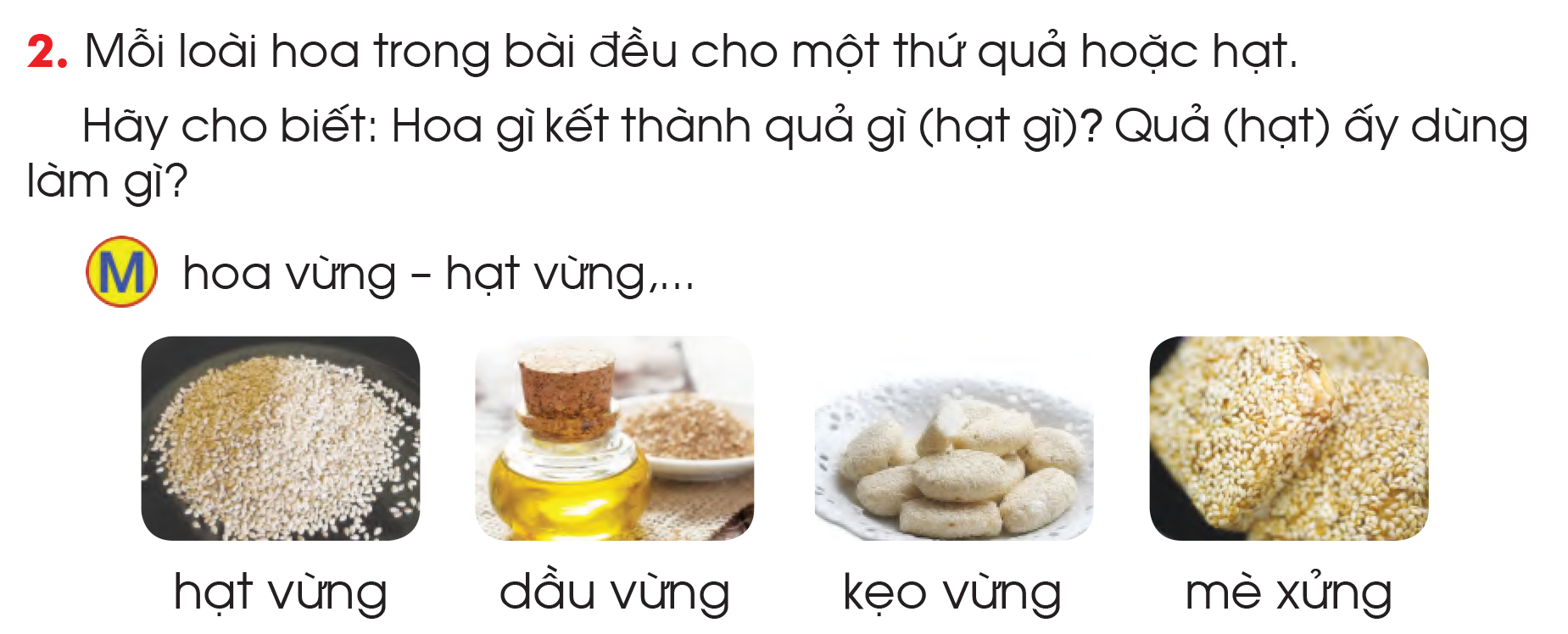 Bài thơ khuyên bạn nhỏ điều gì?
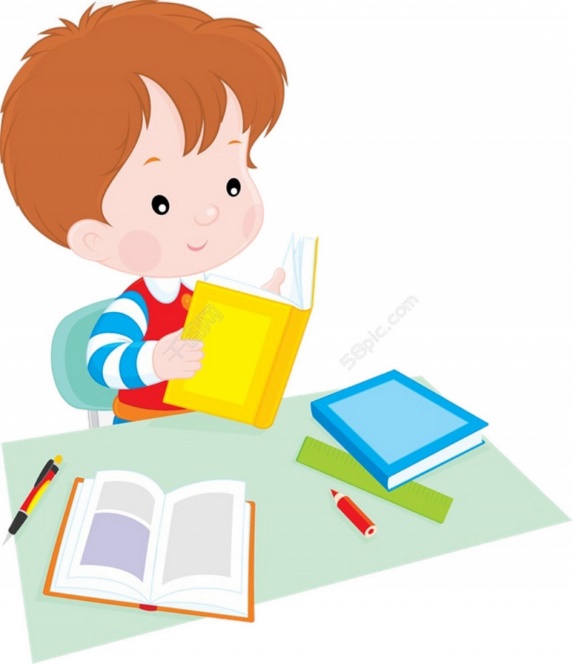 Đừng hái hoa tươi, để hoa kết trái
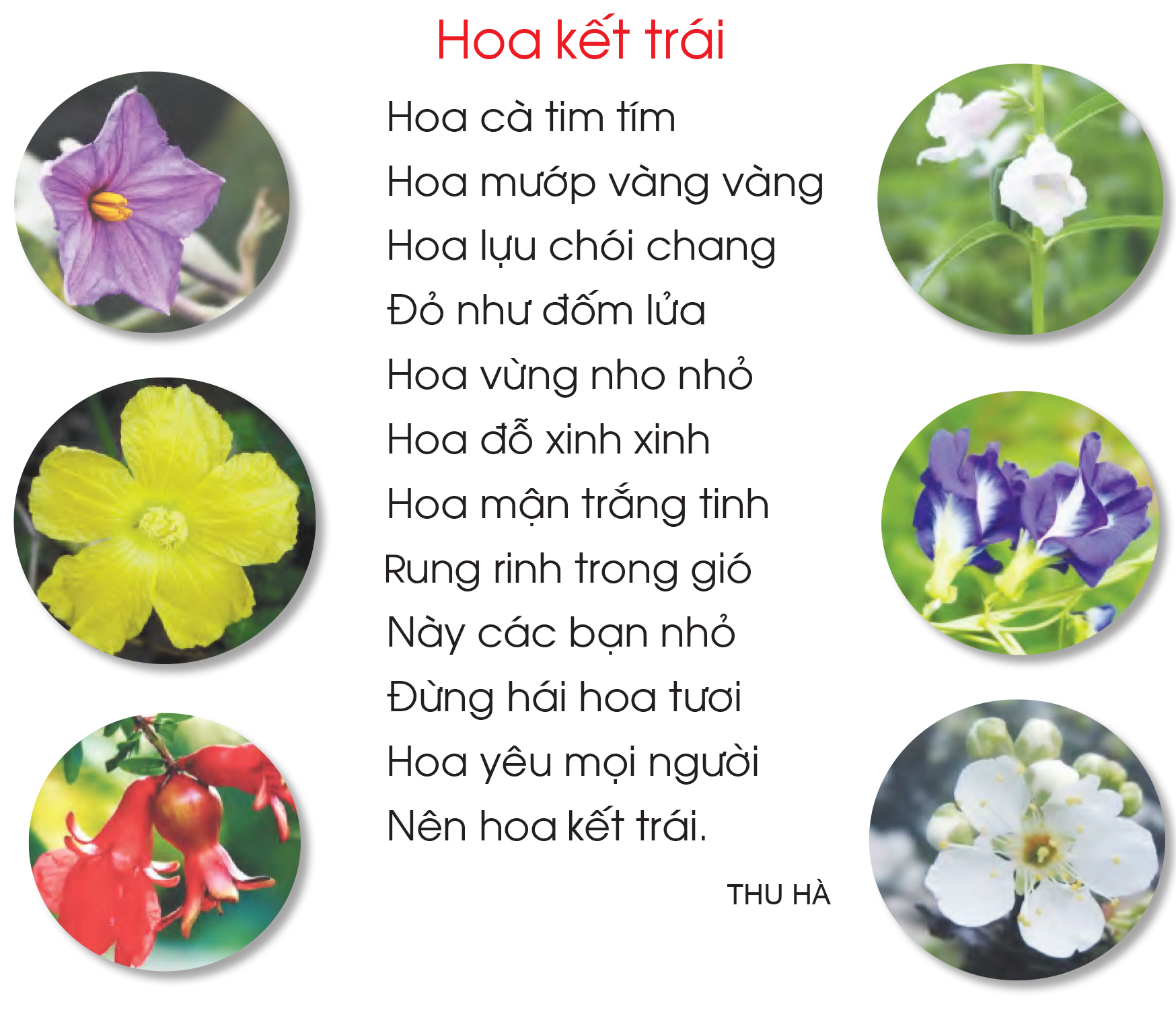